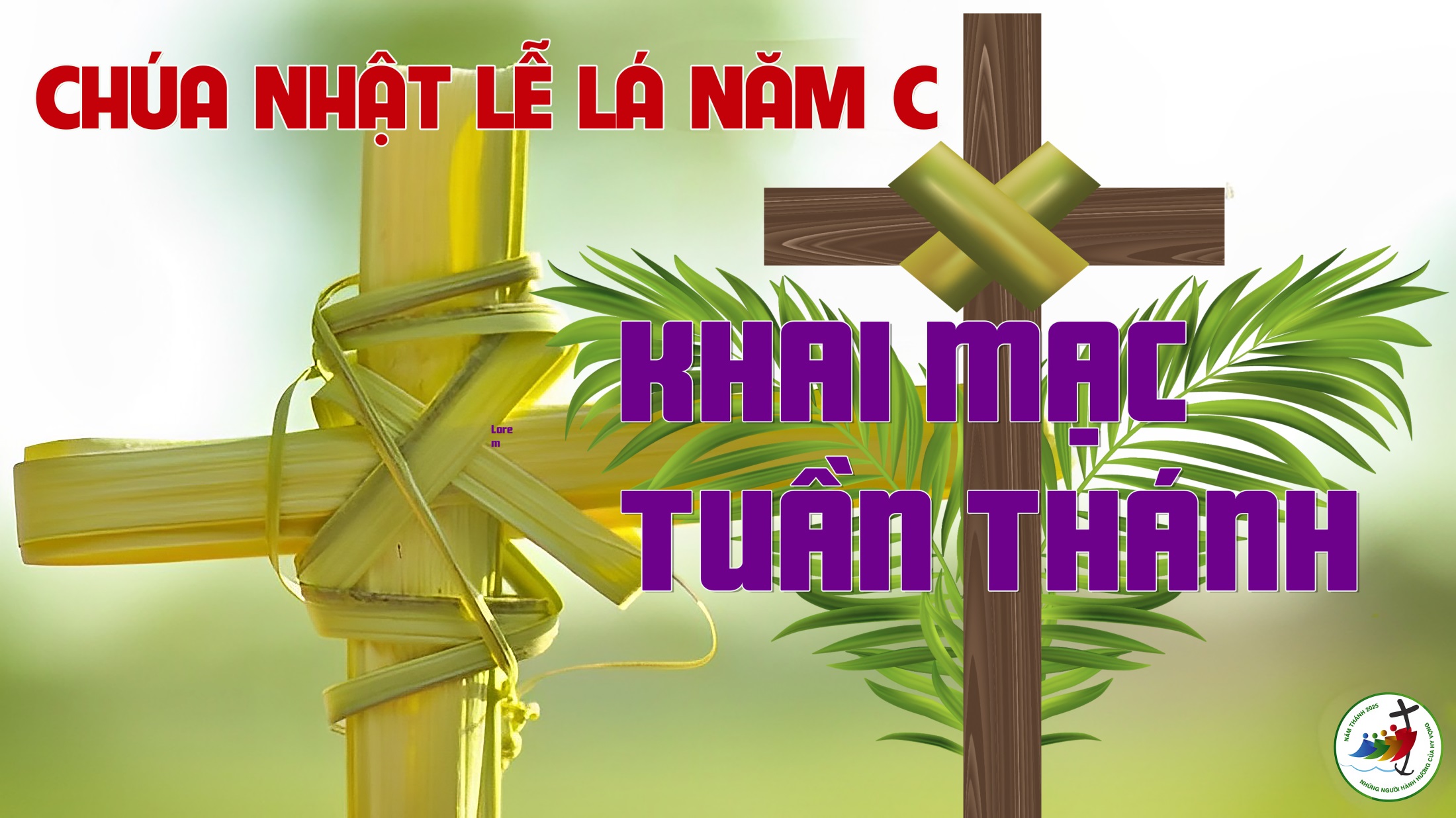 Tập Hát Cộng Đồng
Đk: Việc Chúa làm cho ta, ôi thực vĩ đại ! Ta thấy mình chứa chan niềm vui.
Câu Xướng Trước Phúc Âm:
Chúa phán: "Hôm nay các ngươi hãy hết lòng trở về với Ta, vì Ta nhân hậu và từ bi.
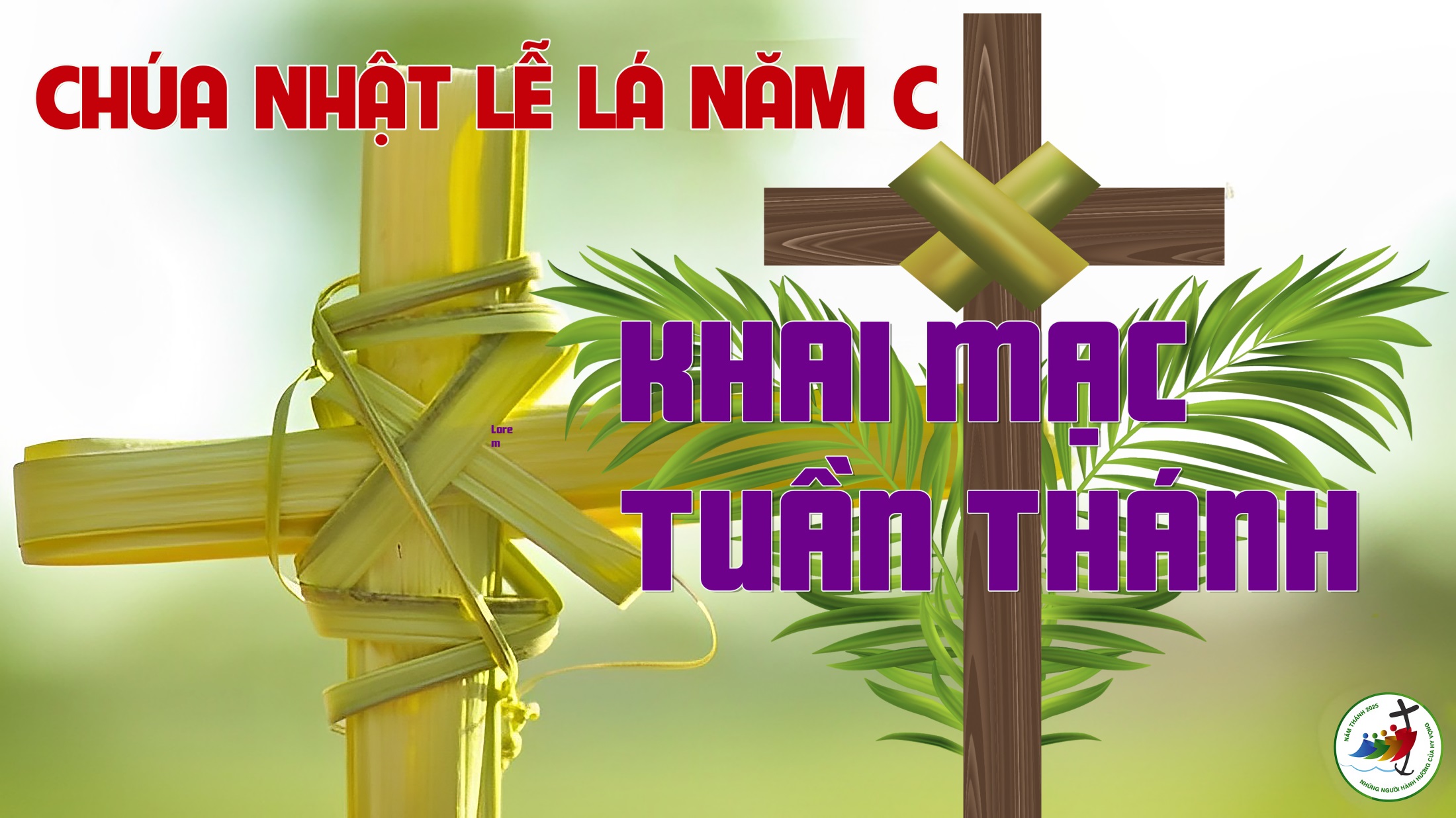 Rước LáVang Lời Tung CaNguyễn Duy
Đk: Các trẻ Do Thái tay cầm hoa lá reo mừng, hân hoan vang lời tụng ca. Hoan hô, hoan hô, hoan hô Con Vua Đa-vít, chúc tụng Đấng nhân danh Chúa mà đến.
Tk1: Hôm nay Chúa vào thành thánh, hãy vỗ tay vui mừng, muôn dân reo lời hoan ca, kính dâng lên Vua trời đất. Chính Chúa thống trị muôn loài, là Cha quyền uy vinh thắng. Chúc tụng, chúc tụng, vinh quang Chúa đang tỏa lan.
Đk: Các trẻ Do Thái tay cầm hoa lá reo mừng, hân hoan vang lời tụng ca. Hoan hô, hoan hô, hoan hô Con Vua Đa-vít, chúc tụng Đấng nhân danh Chúa mà đến.
Tk2: Rung lên cung đàn yêu thương, khắp nơi trên thiên đường dương gian xin cùng hợp tiếng, chúng con nay ca tụng Chúa. Xin dâng muôn lời kính chào, tình con Ngài ơi có thấu, đón nhận nỗi niềm, tôn vinh Chúa trên trời cao.
Đk: Các trẻ Do Thái tay cầm hoa lá reo mừng, hân hoan vang lời tụng ca. Hoan hô, hoan hô, hoan hô Con Vua Đa-vít, chúc tụng Đấng nhân danh Chúa mà đến.
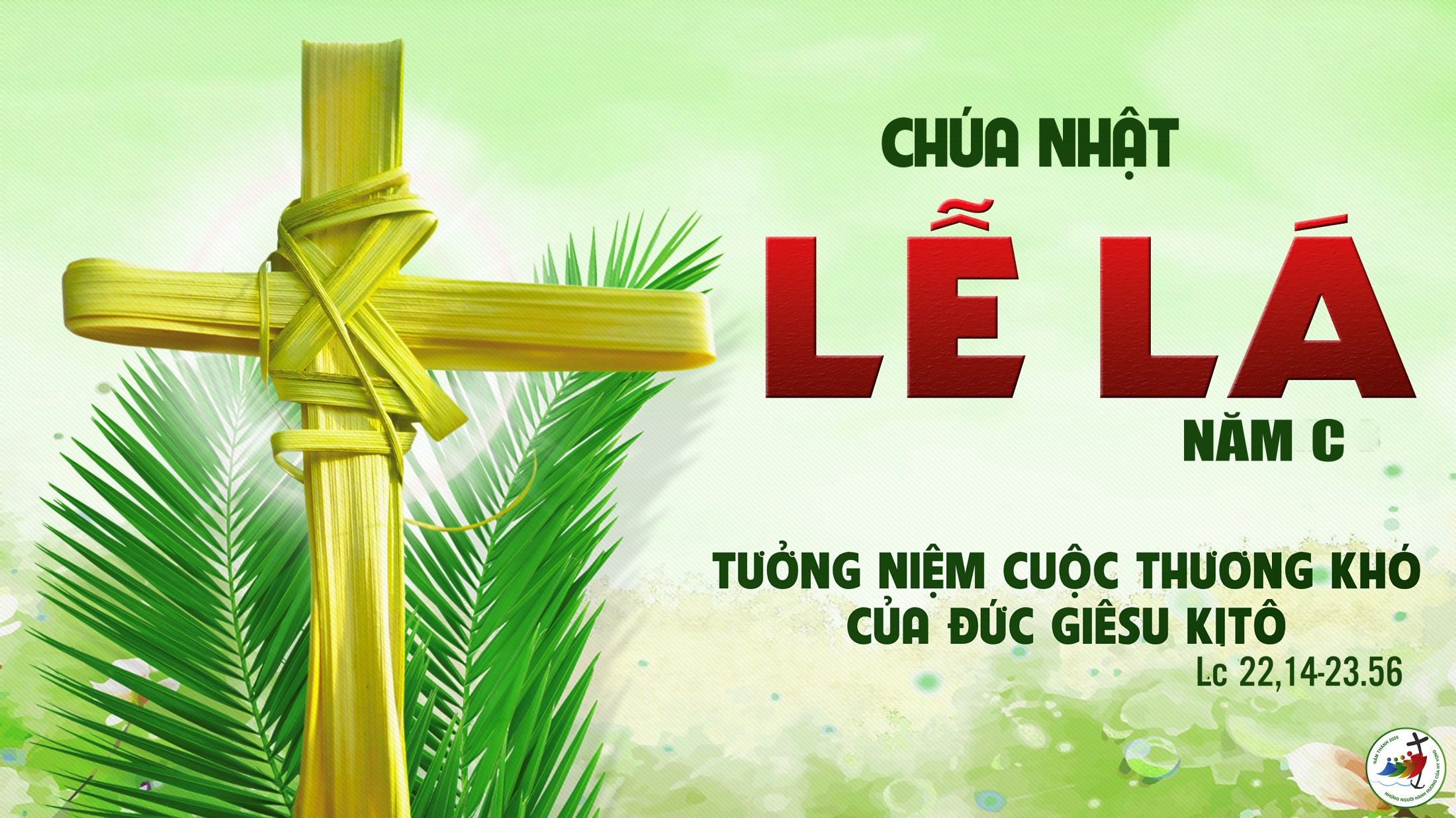 Ca Nhập LễChúa Vào ThànhNguyễn Duy
Tk1: Hãy báo cho nữ tử Sion này Vua ngươi đã đến nơi rồi. Người khiêm nhu ngồi trên mình lừa dân hô vang đồng thanh một lời:
Đk: (2 bè): Vạn là vạn tuế ! Vạn là vạn tuế Con Vua Đa-vít (vạn tuế ! vạn tuế) ! Chúc tụng Đấng nhân danh Chúa mà đến.
Đk: (3 bè): (Vạn là vạn tuế, vạn) Vạn là vạn tuế ! Vạn là vạn tuế Con Vua Đa-vít (vạn tuế ! vạn tuế) ! (Chúc tụng) Chúc tụng Đấng nhân danh Chúa mà đến.
Tk2: Israel hãy mừng vui lên, vì hôm nay Ngài đến thăm người. Nào mau ra trải áo dọn đường tay giơ cao cành lá chúc tụng.
Tk3: Khắp các dân hãy cùng reo vang, lời hoan hô cùng vỗ tay mừng. Vị Thiên Sai là Chúa trần đời, trong uy phong Ngài tiến vào thành.
Tk4: Chúa tiến vào Thánh điện uy nghi, lời hoan hô cùng tiếng reo hò. Kèn vang lên trổi khúc trầm hùng, vươn câu ca mừng hát khen Ngài.
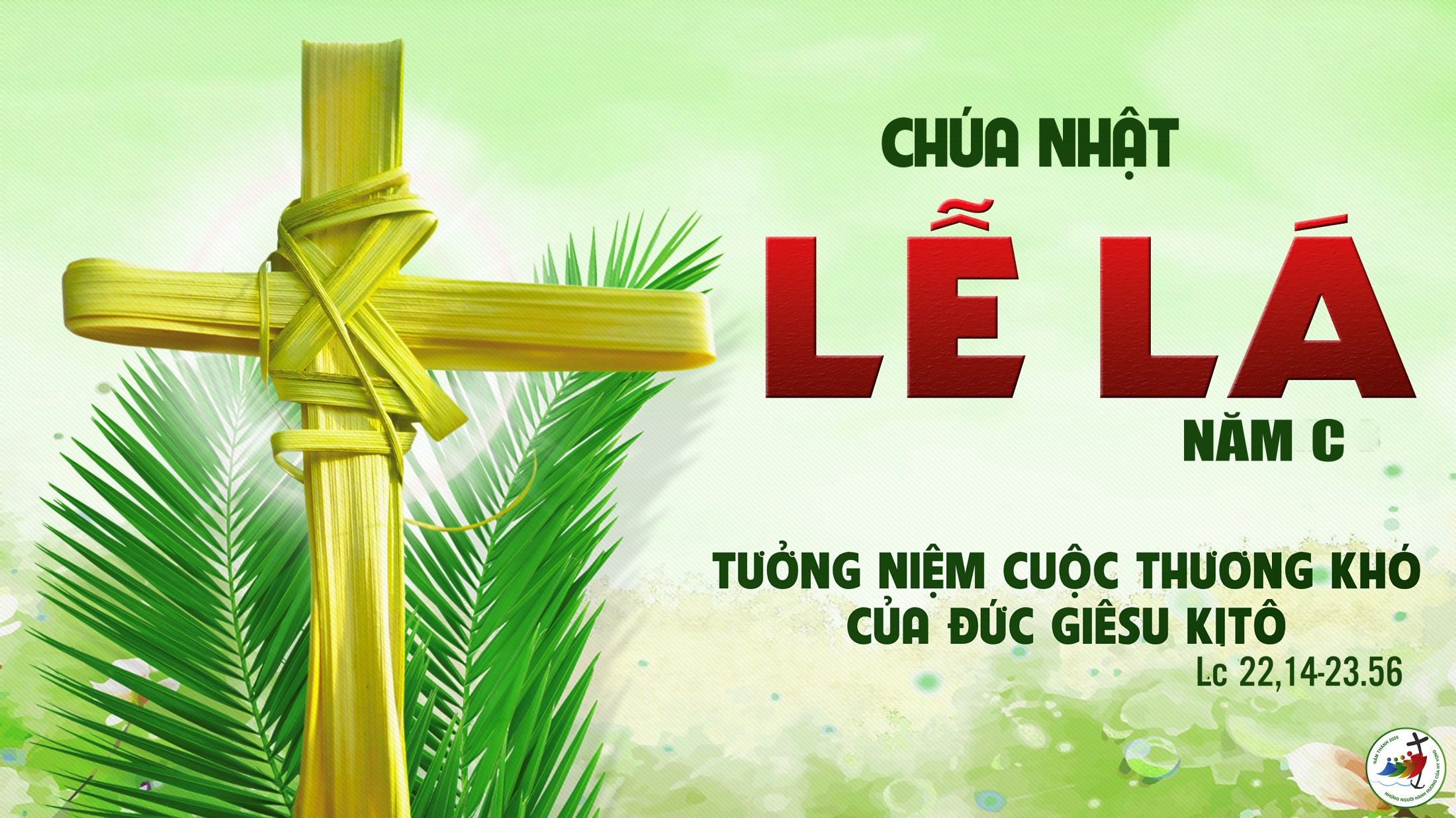 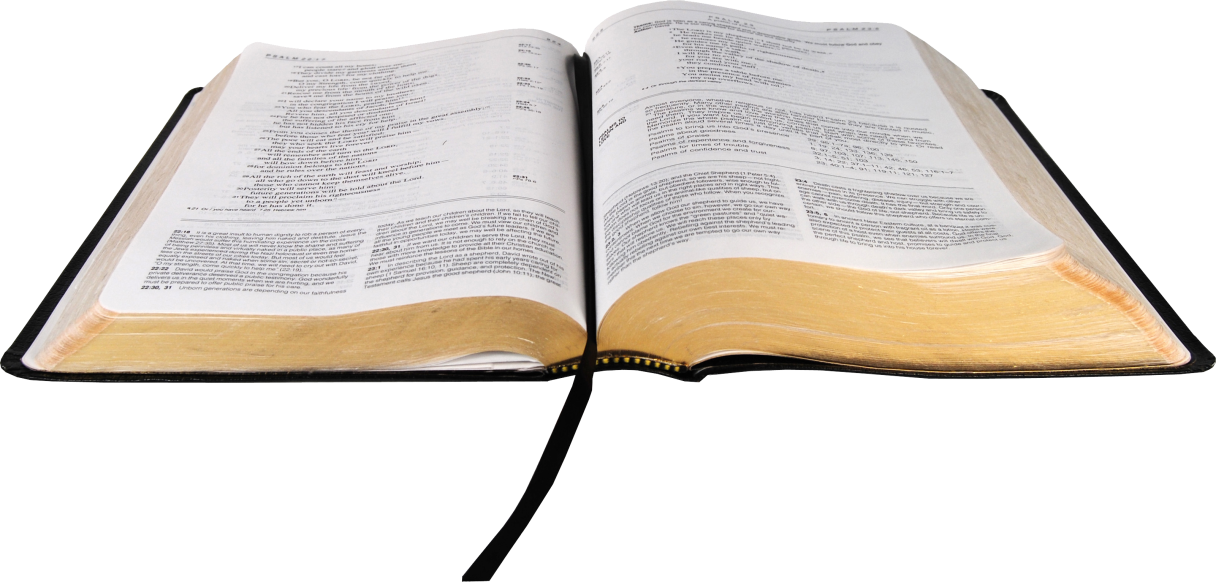 Bài đọc 1:
Tôi đã không che mặt khi bị mắng nhiếc phỉ nhổ, tôi biết mình sẽ không phải thẹn thùng.
Bài trích sách ngôn sứ I-sai-a.
Đáp CaThánh Vịnh 21Lm. Kim Long05 Câu
Đk: Ôi Thiên Chúa ! Ôi Thiên Chúa ! Sao Ngài nỡ bỏ con.
Tk1: Bao người nhiếc mắng, vừa thấy bóng con là họ đã chê bai: Tên này luôn kính tin Chúa Trời, nếu thương tình, hẳn là Ngài lo giải thoát.
Đk: Ôi Thiên Chúa ! Ôi Thiên Chúa ! Sao Ngài nỡ bỏ con.
Tk2: Ác thù xấn tới, tựa lũ chó vây chặt, đâm thủng chân tay. Xương xẩu con đếm xem vắn dài, mắt căm hờn nhìn chòng chọc con nhạo báng.
Đk: Ôi Thiên Chúa ! Ôi Thiên Chúa ! Sao Ngài nỡ bỏ con.
Tk3: Chia phần áo khoác, còn chiếc áo trong họ cũng bắt thăm luôn. Ôi lạy Thiên Chúa con nương nhờ, cứu con cùng, Ngài đừng lìa xa, bỏ thí.
Đk: Ôi Thiên Chúa ! Ôi Thiên Chúa ! Sao Ngài nỡ bỏ con.
Tk4: Con nguyện mãi mãi, truyền bá Thánh Danh Ngài cho khắp anh em. Xin được lên tiếng nơi công hội, tiến dâng Ngài một bài ngợi ca mừng kính.
Đk: Ôi Thiên Chúa ! Ôi Thiên Chúa ! Sao Ngài nỡ bỏ con.
Tk5: Ai sợ kính Chúa, nào cất tiếng lên mà cung chúc tôn vinh. Miêu duệ Gia-cóp mau ca mừng, Ích-diên nào thần phục quyền uy của Chúa.
Đk: Ôi Thiên Chúa ! Ôi Thiên Chúa ! Sao Ngài nỡ bỏ con.
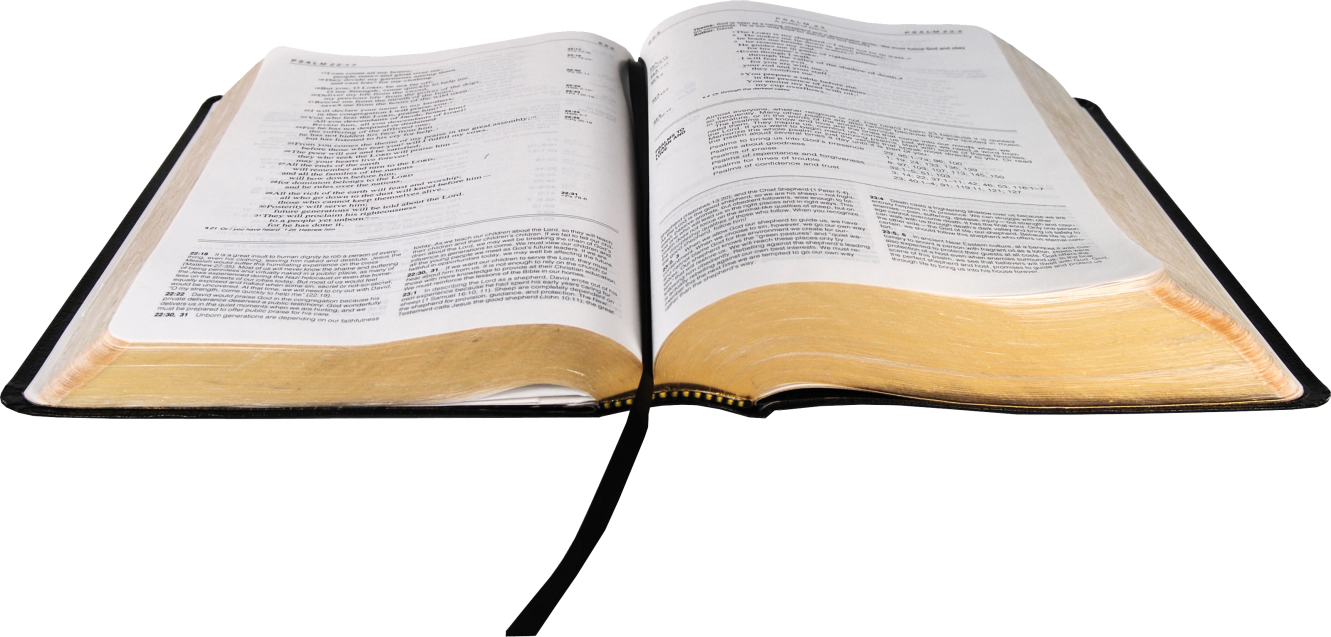 Bài đọc 2:
Đức Ki-tô đã tự khiêm tự hạ, nên Thiên Chúa đã siêu tôn Người.
Bài trích thư của thánh Phao-lô tông đồ gửi tín hữu Phi-líp-phê.
Câu Xướng Trước Phúc Âm:
Đức Kitô vì chúng ta đã vâng lời cho đến chết, và chết trên thập giá. Vì thế, Thiên Chúa đã tôn vinh Người, ban cho Người một danh hiệu vượt trên mọi danh hiệu.
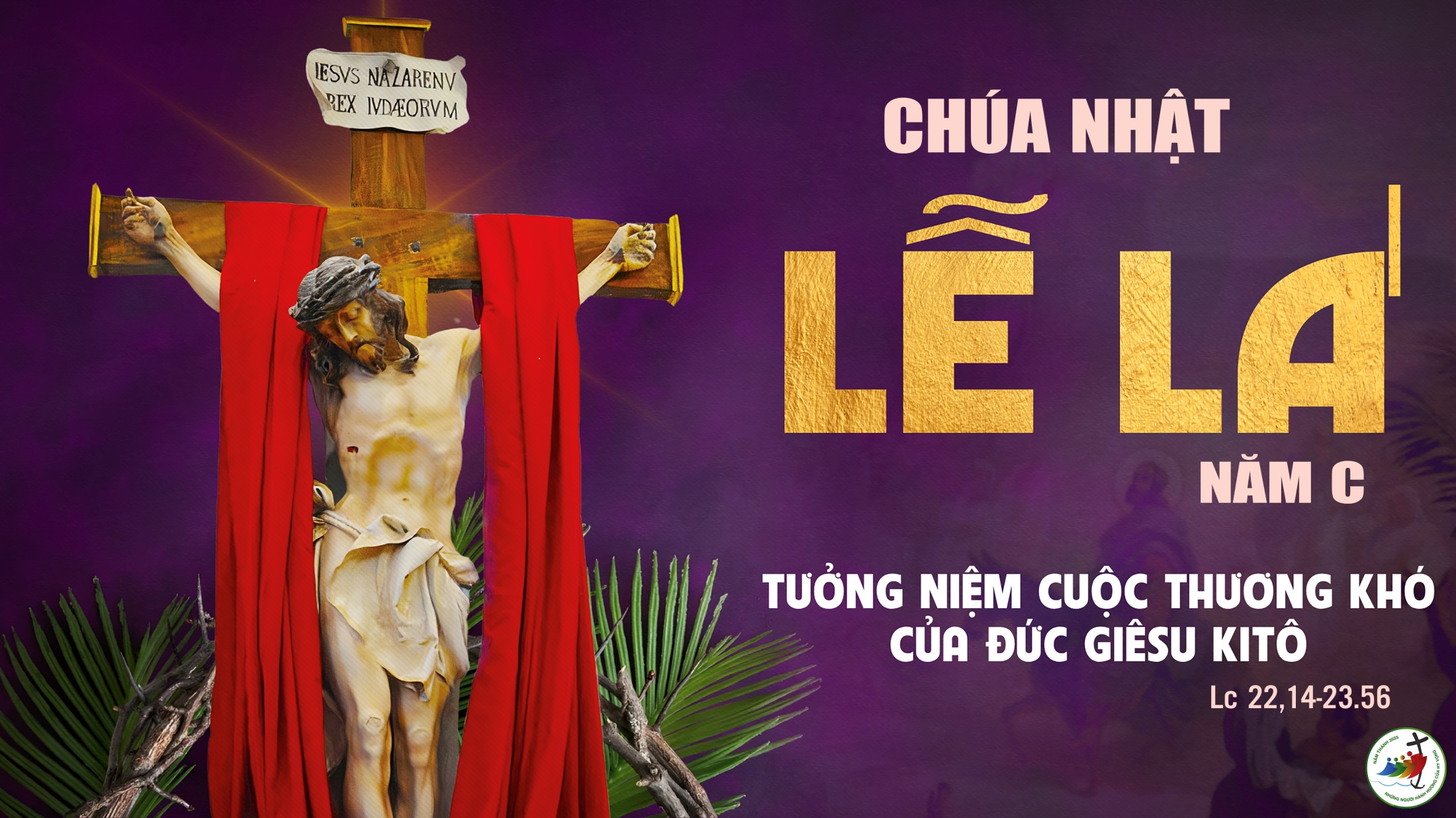 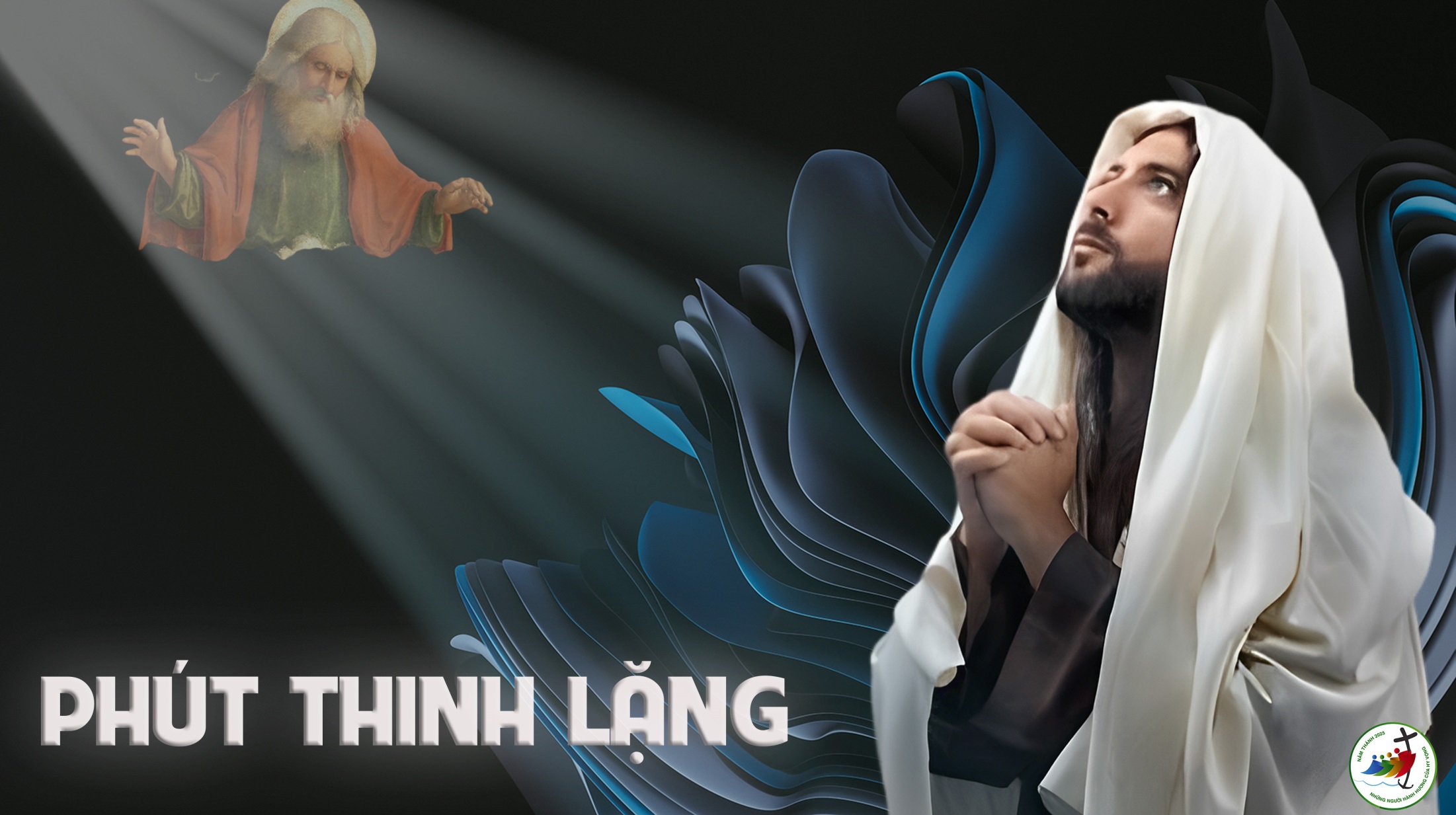 KINH TIN KÍNH
Tôi tin kính một Thiên Chúa là Cha toàn năng, Đấng tạo thành trời đất, muôn vật hữu hình và vô hình.
Tôi tin kính một Chúa Giêsu Kitô, Con Một Thiên Chúa, Sinh bởi Đức Chúa Cha từ trước muôn đời.
Người là Thiên Chúa bởi Thiên Chúa, Ánh Sáng bởi Ánh Sáng, Thiên Chúa thật bởi Thiên Chúa thật,
được sinh ra mà không phải được tạo thành, đồng bản thể với Đức Chúa Cha: nhờ Người mà muôn vật được tạo thành.
Vì loài người chúng ta và để cứu độ chúng ta, Người đã từ trời xuống thế.
Bởi phép Đức Chúa Thánh Thần, Người đã nhập thể trong lòng Trinh Nữ Maria, và đã làm người.
Người chịu đóng đinh vào thập giá vì chúng ta, thời quan Phongxiô Philatô; Người chịu khổ hình và mai táng, ngày thứ ba Người sống lại như lời Thánh Kinh.
Người lên trời, ngự bên hữu Đức Chúa Cha, và Người sẽ lại đến trong vinh quang để phán xét kẻ sống và kẻ chết, Nước Người sẽ không bao giờ cùng.
Tôi tin kính Đức Chúa Thánh Thần là Thiên Chúa và là Đấng ban sự sống, Người bởi Đức Chúa Cha và Đức Chúa Con mà ra,
Người được phụng thờ và tôn vinh cùng với Đức Chúa Cha và Đức Chúa Con: Người đã dùng các tiên tri mà phán dạy.
Tôi tin Hội Thánh duy nhất thánh thiện công giáo và tông truyền.
Tôi tuyên xưng có một Phép Rửa để tha tội. Tôi trông đợi kẻ chết sống lại và sự sống đời sau. Amen.
LỜI NGUYỆN TÍN HỮU
CHÚA NHẬT V MÙA CHAY NĂM C
Anh chị em thân mến, Đức Giêsu Đấng cứu độ chúng ta, đã nới: Một khi được nâng lên khỏi mặt đất, tôi sẽ kéo mọi người lên với tôi. Với ước muốn được chia sẻ chén đắng với Chúa, chúng ta cùng dâng lời cầu xin.
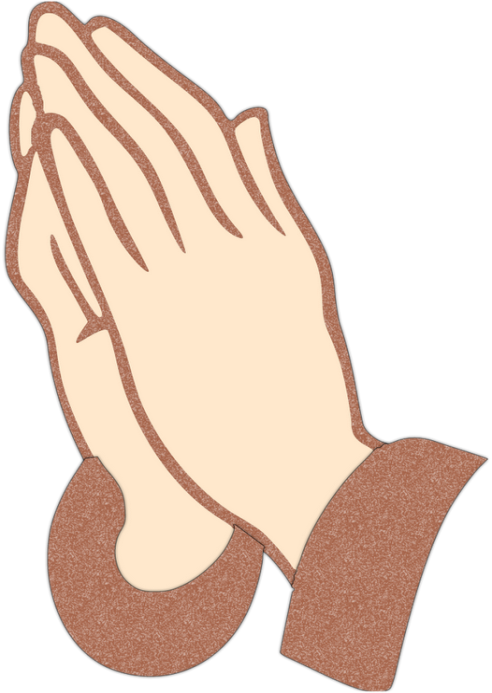 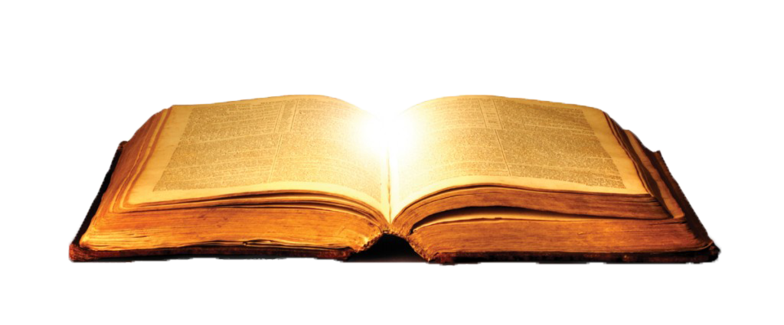 Máu Chiên BòKim Long
Đk: Máu chiên bò Chúa không ưng, của lễ toàn thiêu Chúa không nhận, thì này con đến để làm theo ý Cha.
Tk1: Cha tác thành cho Con tấm thân của Con đây. Con nguyện xin hiến tế mong vẹn toàn ý Cha.
Đk: Máu chiên bò Chúa không ưng, của lễ toàn thiêu Chúa không nhận, thì này con đến để làm theo ý Cha.
Tk2: Hy lễ từ xa xưa xóa chi được oan khiên, nên này Con kính tiến thân mình làm lễ dâng.
Đk: Máu chiên bò Chúa không ưng, của lễ toàn thiêu Chúa không nhận, thì này con đến để làm theo ý Cha.
Tk3: Cha đoái tình khoan nhân thứ tha tội muôn dân, đây là giao ước mới Cha lập bằng máu Con.
Đk: Máu chiên bò Chúa không ưng, của lễ toàn thiêu Chúa không nhận, thì này con đến để làm theo ý Cha.
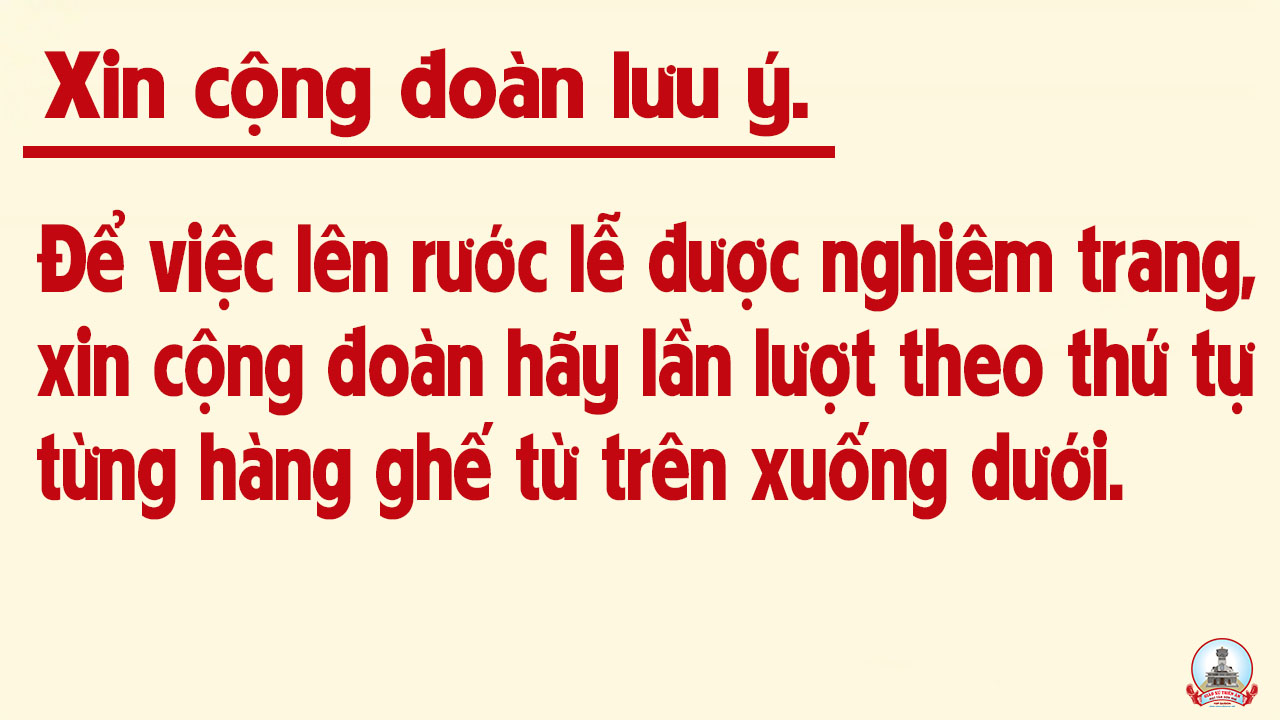 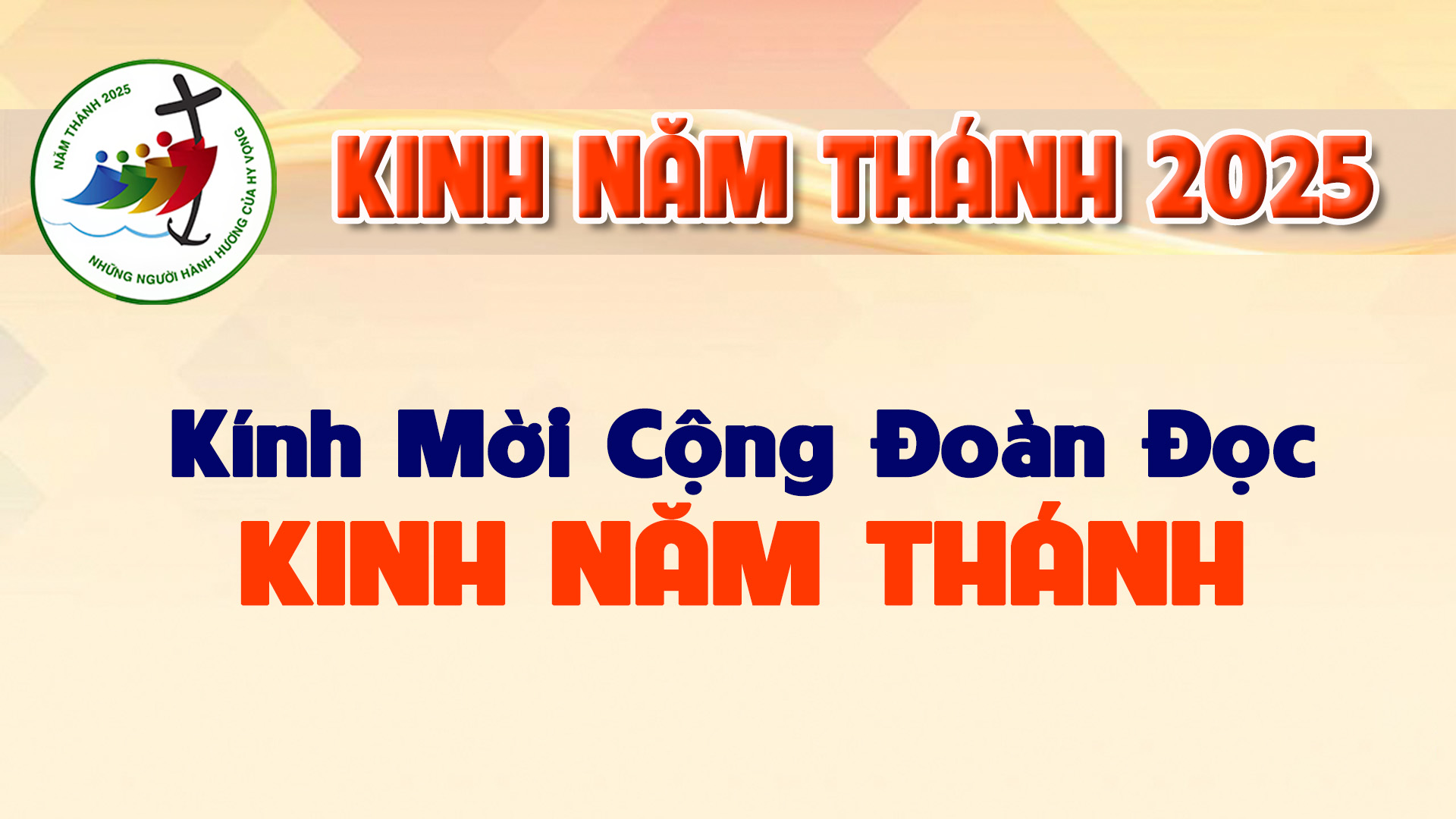 Lạy Cha trên trời/ Xin cho ơn đức tin mà Cha ban tặng chúng con/ trong Chúa Giêsu Kitô Con Cha/ và Anh của chúng con/ cùng ngọn lửa đức ái được thắp lên trong tâm hồn chúng con bởi Chúa Thánh Thần/
khơi dậy trong chúng con niềm hy vọng hồng phúc/ hướng về Nước Cha trị đến/ Xin ân sủng Cha biến đổi chúng con/ thành những người miệt mài vun trồng hạt giống Tin Mừng/
Ước gì những hạt giống ấy/ biến đổi từ bên trong nhân loại và toàn thể vũ trụ này/ trong khi vững lòng mong đợi trời mới đất mới/ lúc mà quyền lực Sự Dữ sẽ bị đánh bại/ và vinh quang Cha sẽ chiếu sáng muôn đời/
Xin cho ân sủng của Năm Thánh này/ khơi dậy trong chúng con/ là Những Người Lữ Hành Hy Vọng/ niềm khao khát kho tàng ở trên trời/ đồng thời cũng làm lan tỏa trên khắp thế giới/
niềm vui và sự bình an của Đấng Cứu Chuộc chúng con/ Xin tôn vinh và ngợi khen Cha là Thiên Chúa chúng con/ Cha đáng chúc tụng mãi muôn đời. Amen.
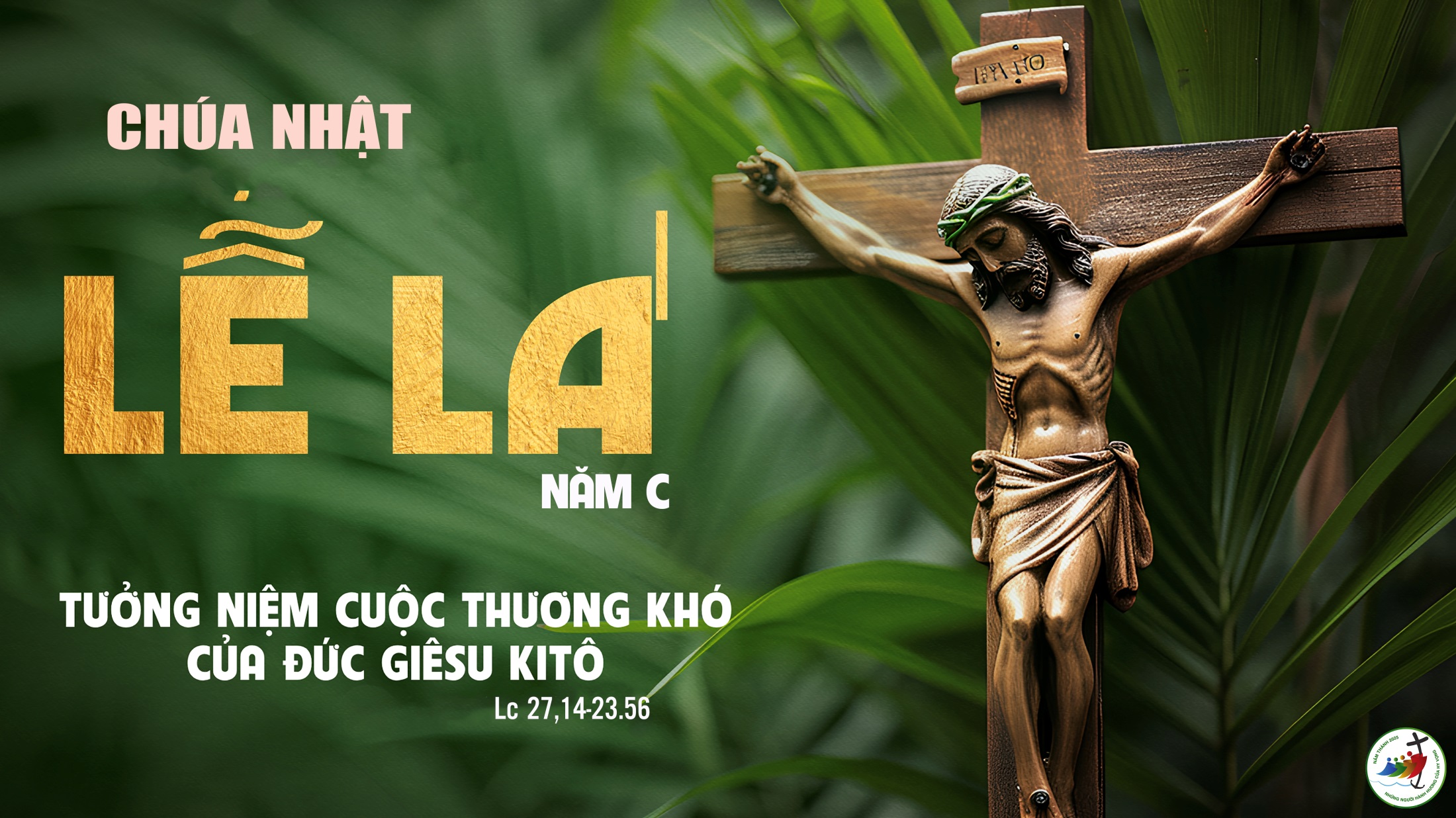 Ca Nguyện Hiệp Lễ Phó ThácNguyễn Duy
Tk1: Này tấm thân con sao Cha đành tâm xa cách. Này tấm thân con đắng cay muôn vàn tê tái. Cha ơi sao nỡ quên con. Cha ơi sao Cha ngoảnh mặt nhẫn tâm nhìn con khổ đau, để quân thù chê trách con.
Đk: Con xin phó thác nơi Cha, thân con với linh hồn con. Xin Cha thêm sức cho con, trọn vẹn theo ý Cha luôn.
Tk2: Là kiếp sâu bọ con nay là người đâu phải. Vậy đó Cha ơi thấy con muôn người khinh ghét. Nghe như nhức nhối tâm can, nghe như mắt ứa lệ tràn. Xót xa lòng con nát tan, có ai mà thương ủi an.
Đk: Con xin phó thác nơi Cha, thân con với linh hồn con. Xin Cha thêm sức cho con, trọn vẹn theo ý Cha luôn.
Tk3: Một chén Cha trao bao nhiêu sầu đau cay đắng. Tự ý con đây dám đâu tay cầm lên uống. Thưa Cha, con nay xin vâng, vâng theo như Cha mong chờ. Nếu Cha định con uống thôi, với con nguyện vâng ý Cha.
Đk: Con xin phó thác nơi Cha, thân con với linh hồn con. Xin Cha thêm sức cho con, trọn vẹn theo ý Cha luôn.
Tk4: Một tấm thân con xin dâng để được hiến tế. Để cứu nhân loại thoát xa khỏi vòng tăm tối. Cha ơi, thánh giá trên vai, con xin vác hết đường dài. Miễn sao đường thập giá kia trở nên hồng ân cứu độ.
Đk: Con xin phó thác nơi Cha, thân con với linh hồn con. Xin Cha thêm sức cho con, trọn vẹn theo ý Cha luôn.
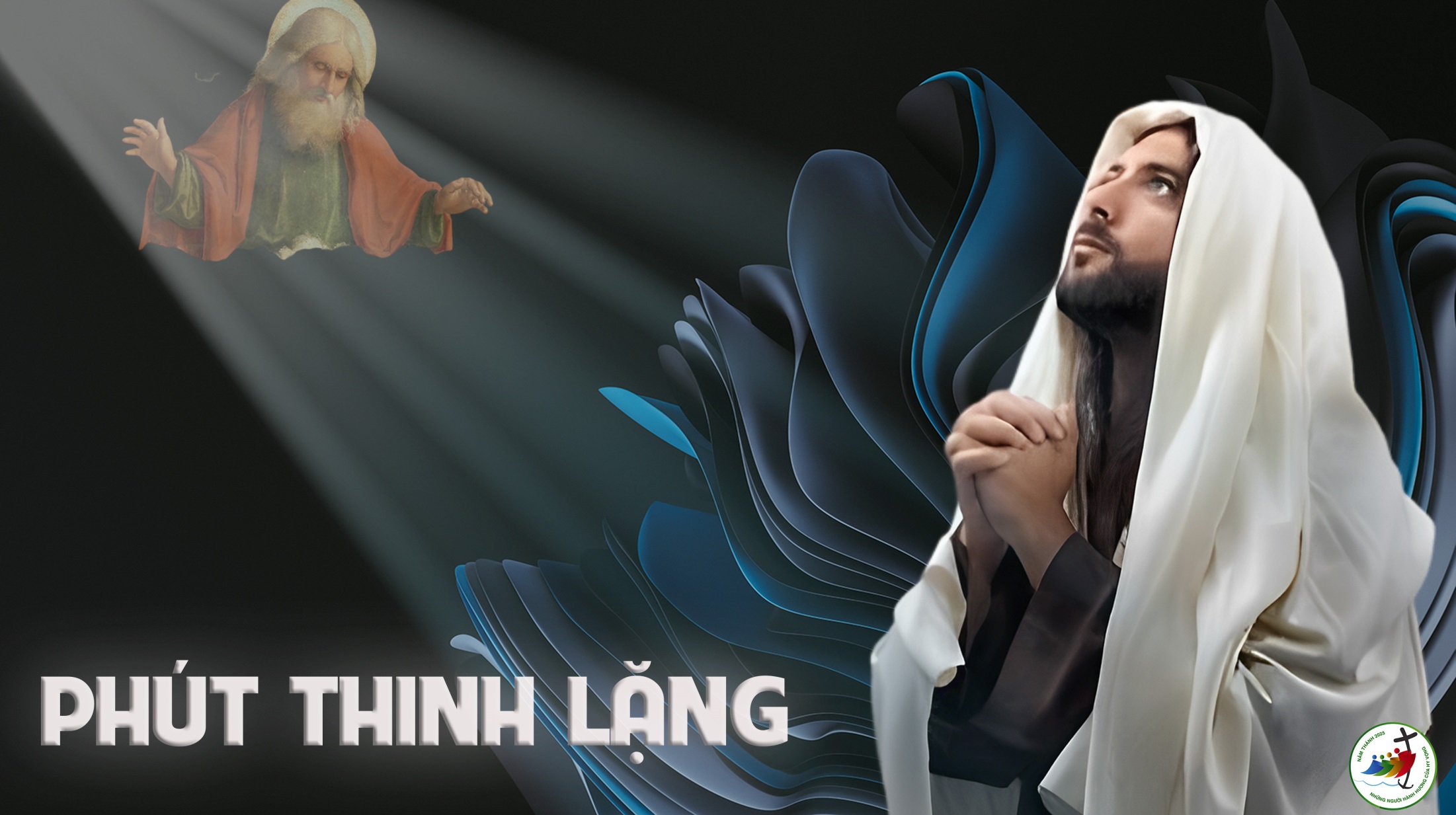 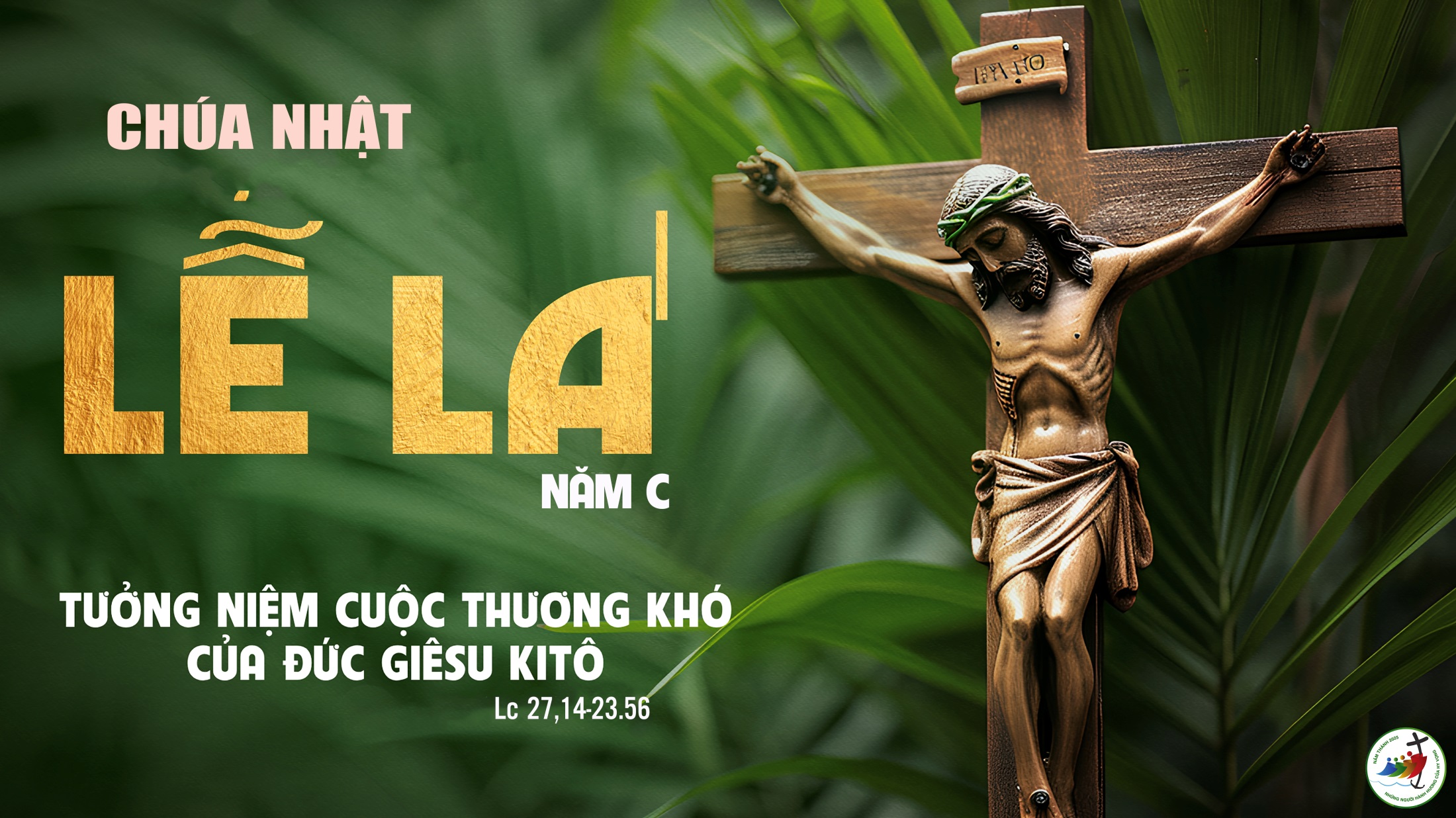 Ca Kết LễMẹ Nhân LoạiPhanxico
Đk: Maria ngày xa xưa ấy, đồi hoang liêu bóng mây nhạt chiều, đứng tiêu điều, xót xa nhiều, Thánh Giá chiều treo xác Con yêu.
Tk1: Mẹ đứng nhìn nhân loại. Ôi Con Người đang hấp hối giữa tội nhơ. Mẹ nhìn lên bàn tay Thánh Giá, chung tâm hồn, chung đau buồn, bên Con mình cứu rỗi cho cuộc đời.
Đk: Maria ngày xa xưa ấy, đồi hoang liêu bóng mây nhạt chiều, đứng tiêu điều, xót xa nhiều, Thánh Giá chiều treo xác Con yêu.
Tk2: Mẹ đã nhiều mong đợi cho con người mau xa thoát những khổ đau, Mẹ đồng công cùng con thương mến, xin ân tình, xin an bình như mưa hồng rơi xuống cho lòng người.
Đk: Maria ngày xa xưa ấy, đồi hoang liêu bóng mây nhạt chiều, đứng tiêu điều, xót xa nhiều, Thánh Giá chiều treo xác Con yêu.
Tk3: Mẹ ấm lòng hoan lạc tuy tim mình như dao sắc đã thủng sâu. Trời chiều nay tầng mây u ám nhưng tim Mẹ luôn hy vọng trên gian trần đã sáng muôn hồn người.
Đk: Maria ngày xa xưa ấy, đồi hoang liêu bóng mây nhạt chiều, đứng tiêu điều, xót xa nhiều, Thánh Giá chiều treo xác Con yêu.
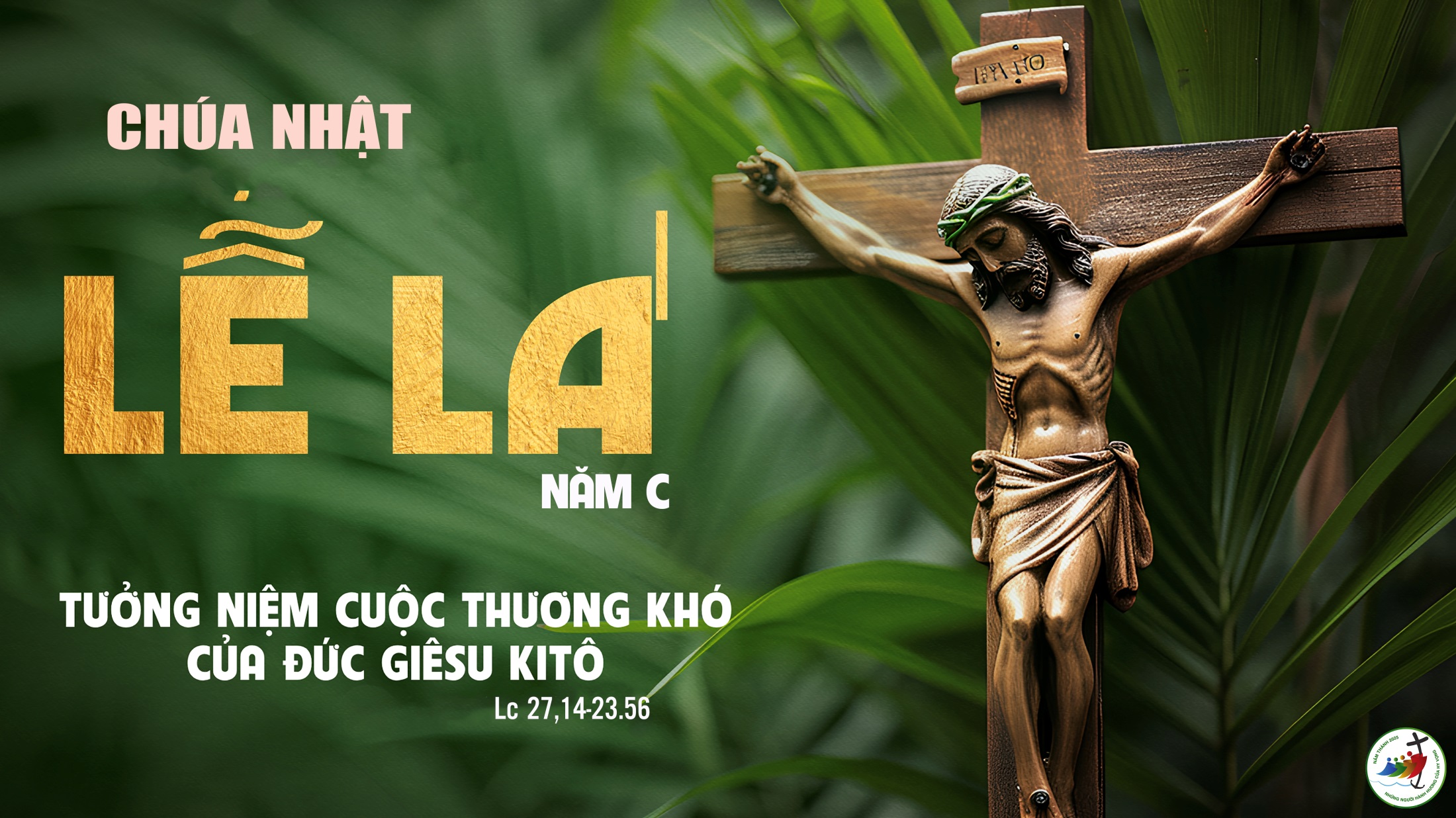